Create a New fire family plus database
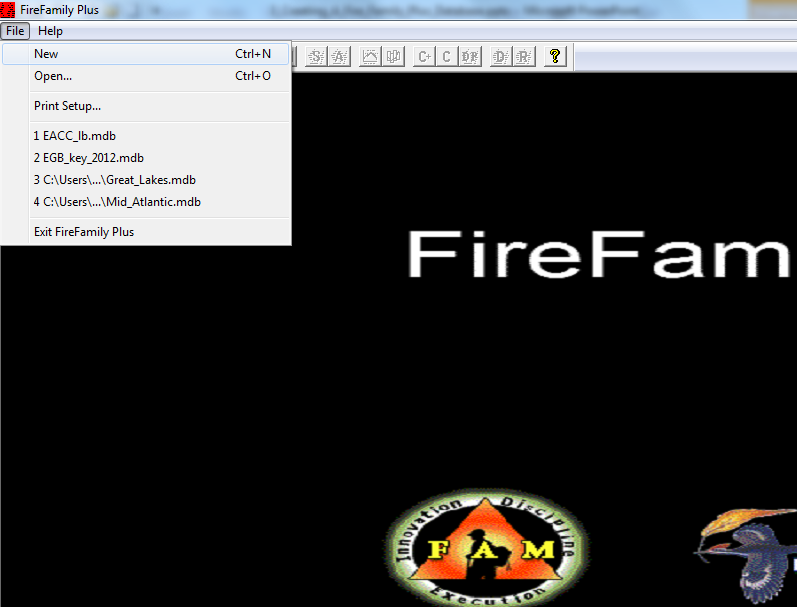 Click on File - > New
Name and save the fire family Plus database to the fire family plus folder
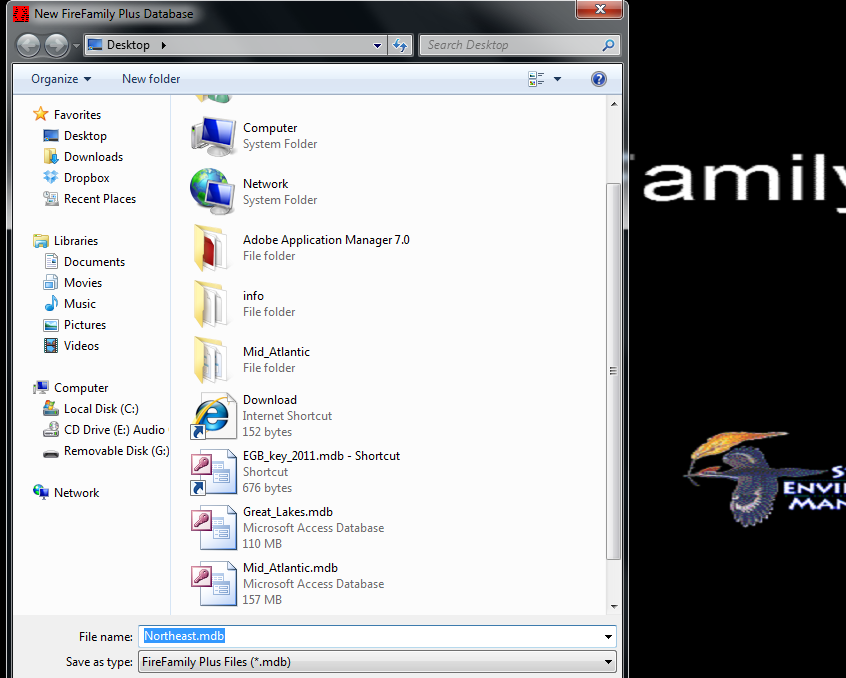 Name Database  then click on “Save”
Open the created database by selecting “file” -> “open”.  Then double click on file in the saved location
Click “File” - > “Open”
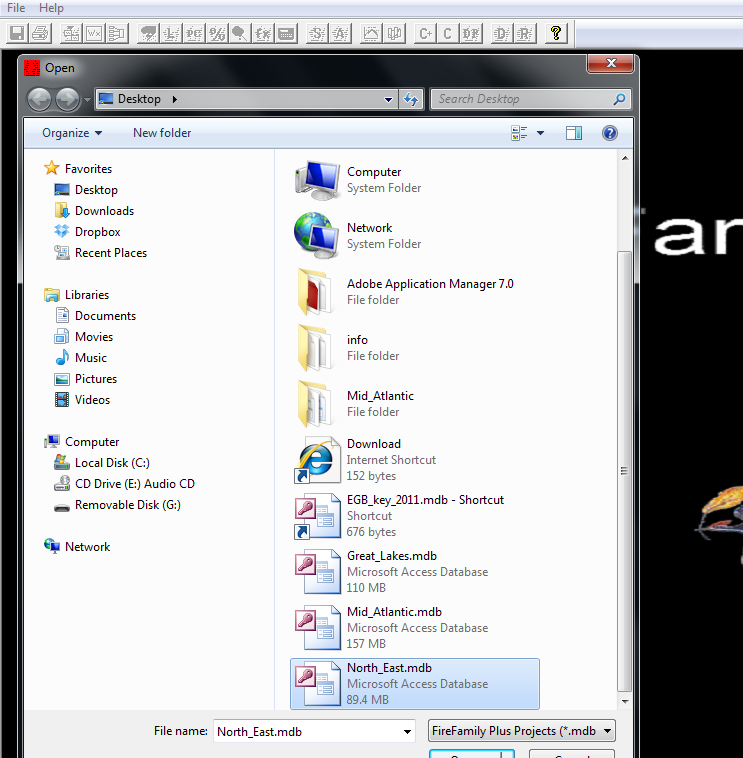 Double Click on database file
Import station catalog(s)
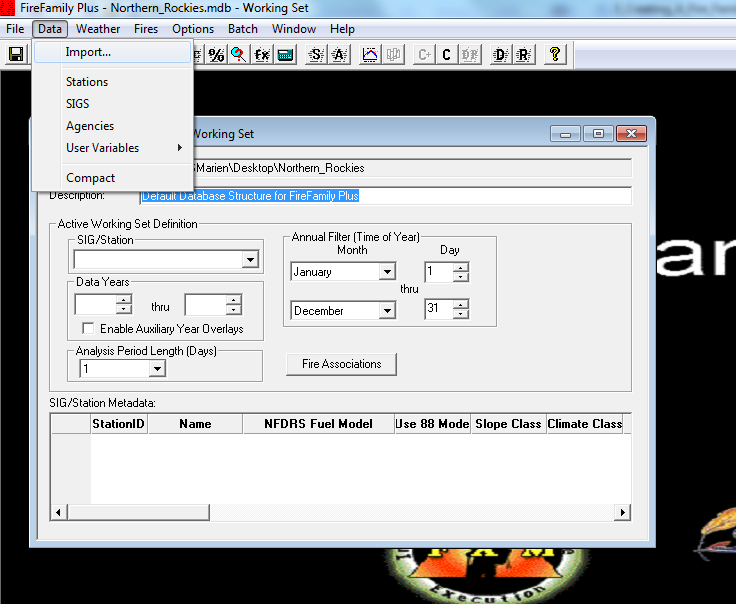 Click “Data” -> “Import”
Import station catalog(s)
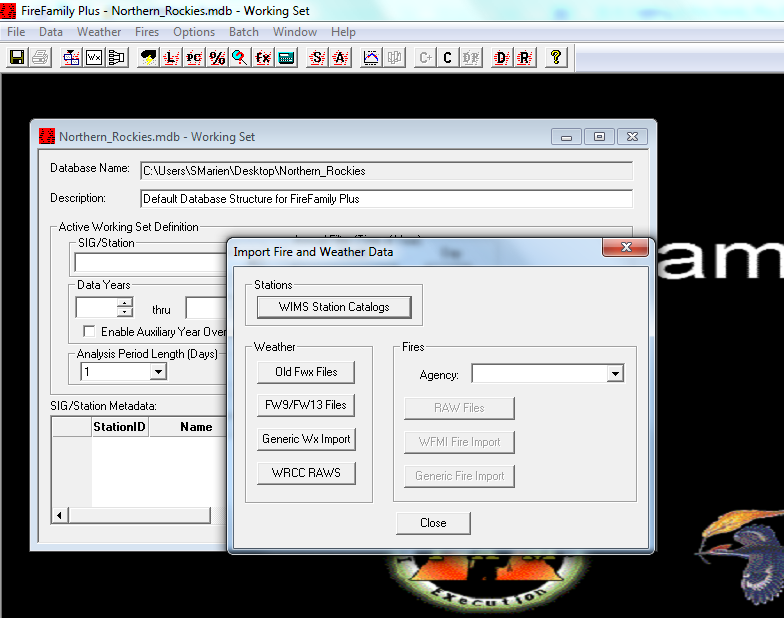 Click “WIMS Station Catalog”
Import station catalog(s)
Navigate to the Fire Famliy Plus/Station Catalogs Folder
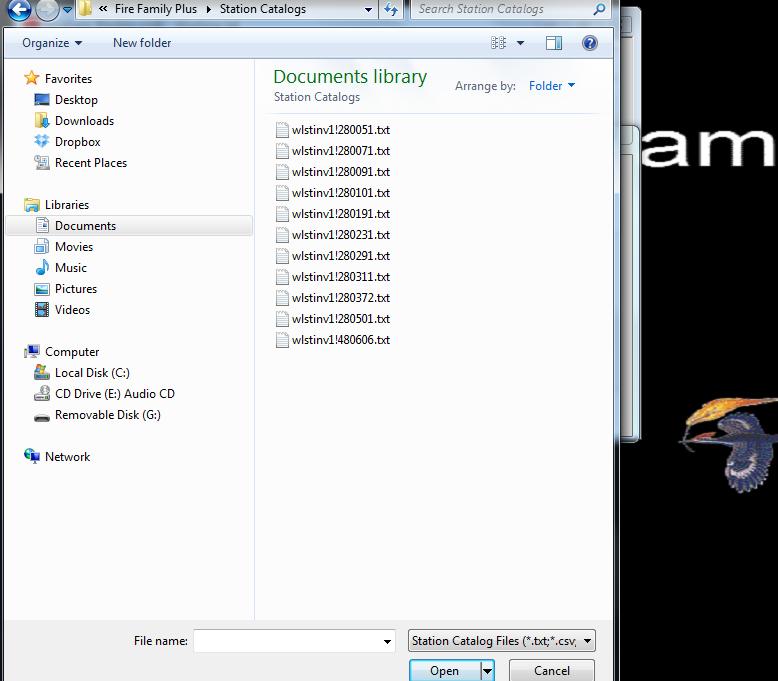 Highlight the Station Catalog(s) you wish to import
Click “Open”
Import station catalog(s)
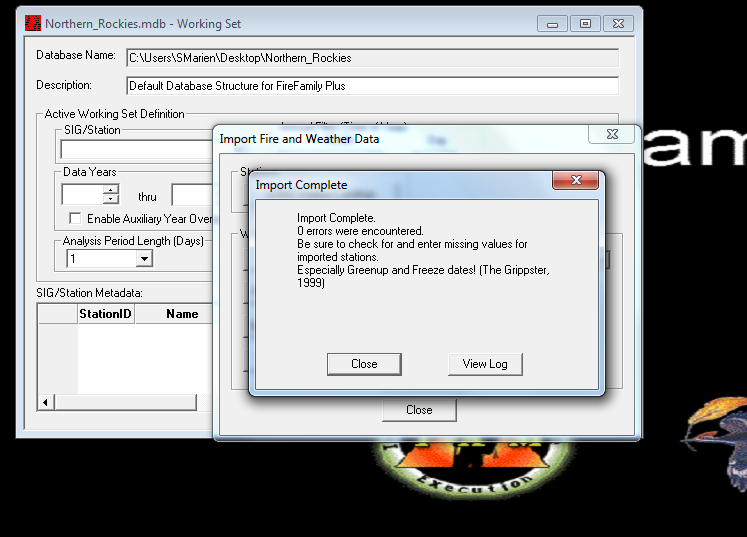 Import of Station Catalog Complete
Import Weather Data
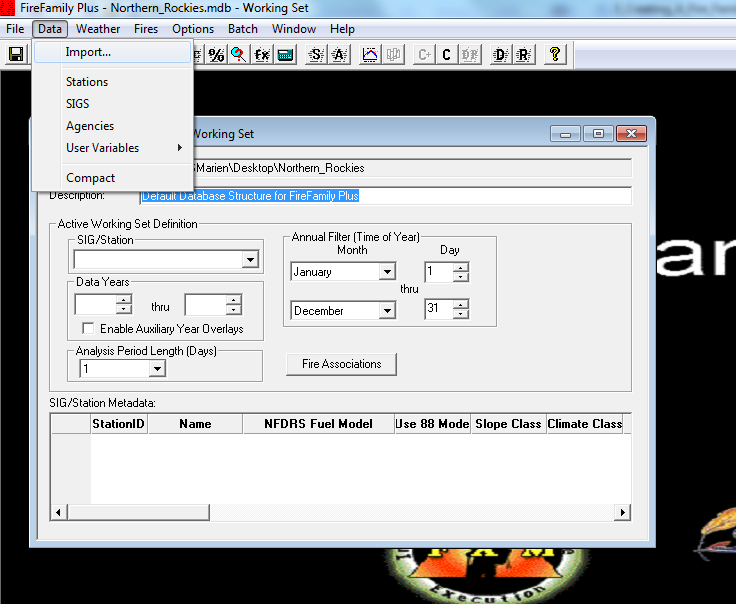 Click “Data” -> “Import”
Import Weather Data
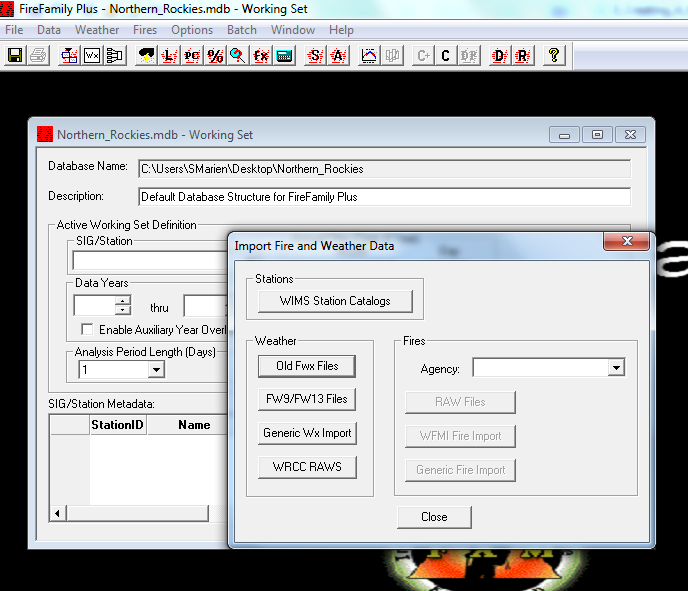 Click “FW9/FW13 Files
Import Weather Data
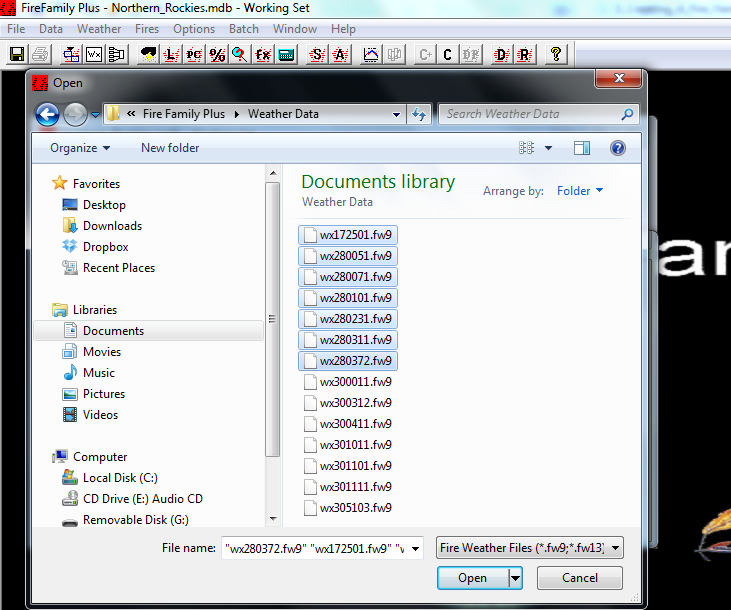 Navigate to the Fire Famliy Plus/Station Catalogs Folder
Highlight “FW9/FW13 Weather files you wish to import
Click “Open”
Import Weather Data
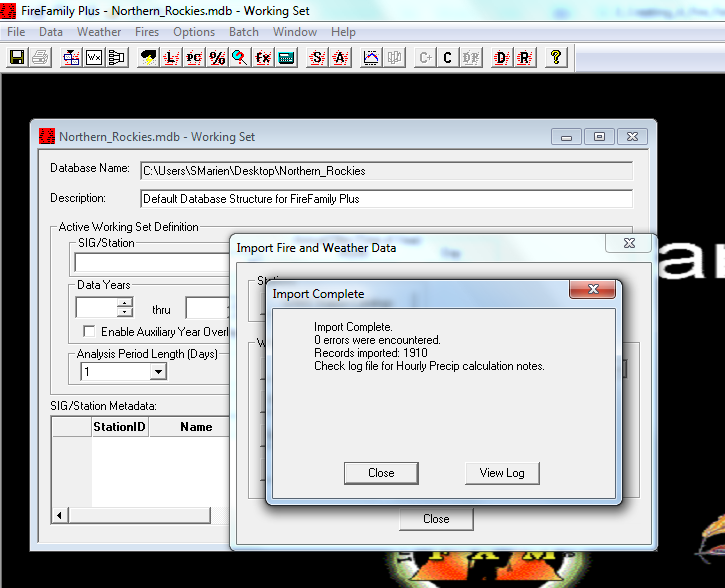 Import of Weather Data Complete
Import Fire Occurrence Files
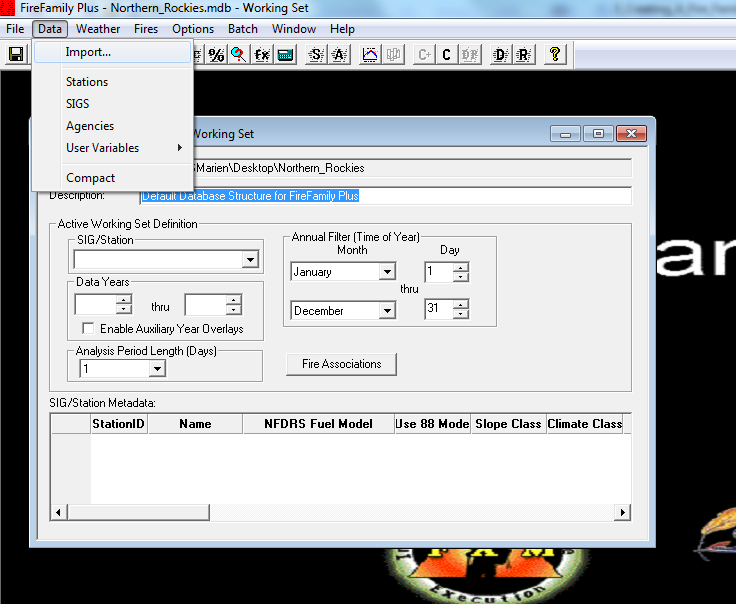 Click “Data” -> “Import”
Import Fire occurrence file(s)
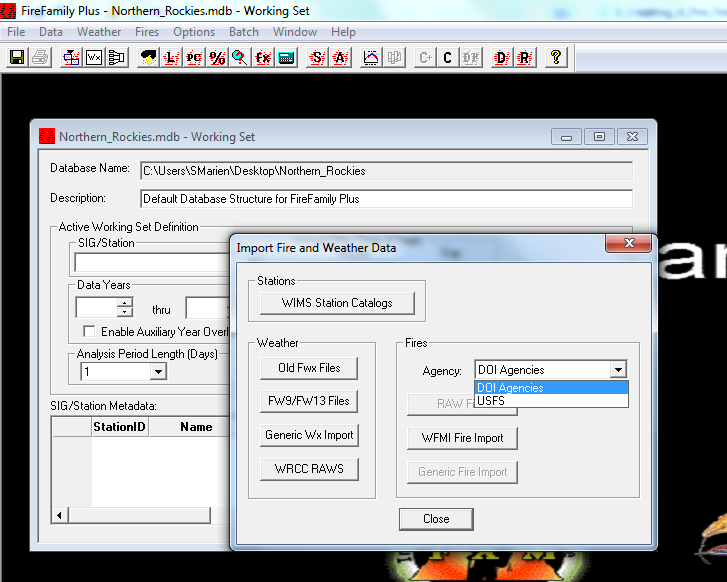 Choose Fire Occurrence Agency
Import Fire occurrence file(s)
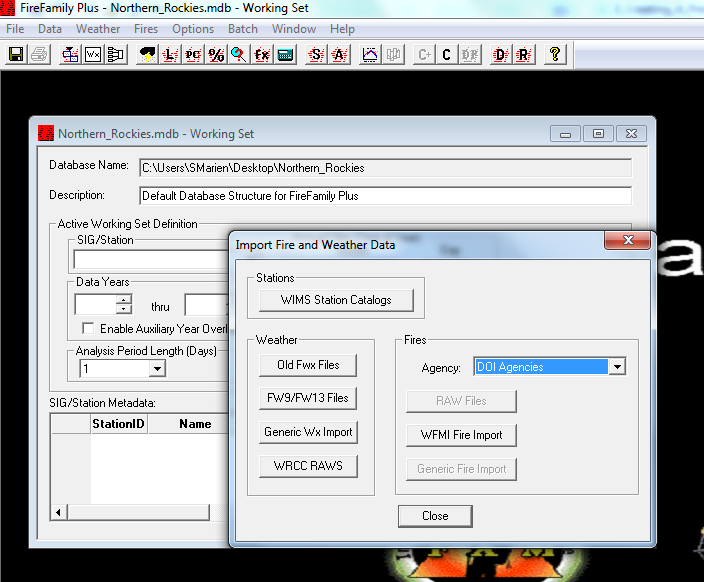 Choose Fire Occurrence File Type
Import Fire occurrence file(s)
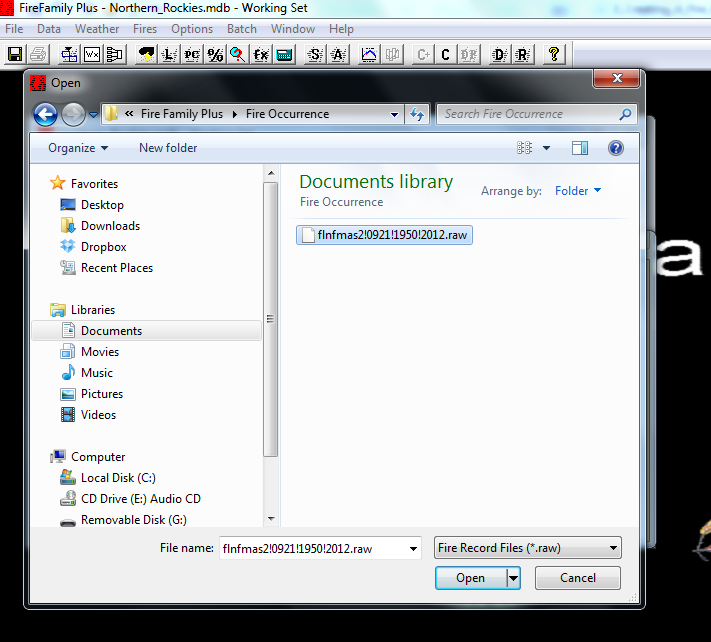 Navigate to the Fire Famliy Plus/Station Catalogs Folder
Highlight the Station Catalog(s) you wish to import
Click “Open”
Import Fire occurrence file(s)
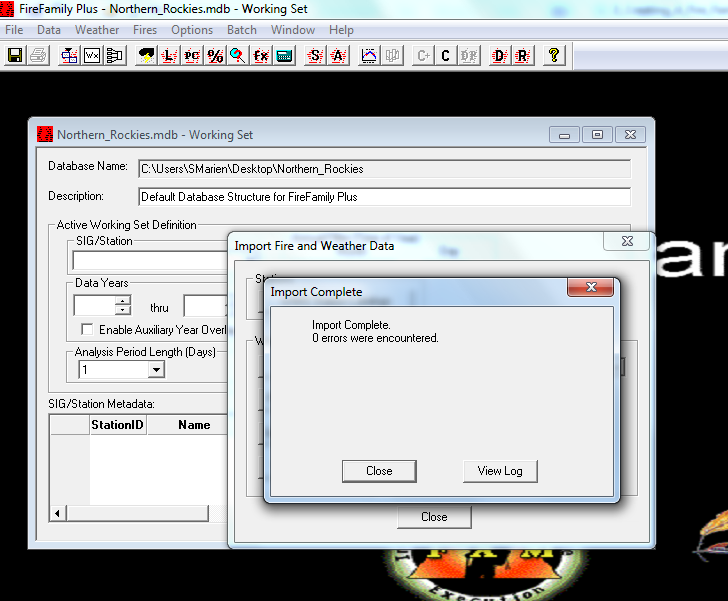 Import of Fire Occurrence File(s) Complete
Close data import window
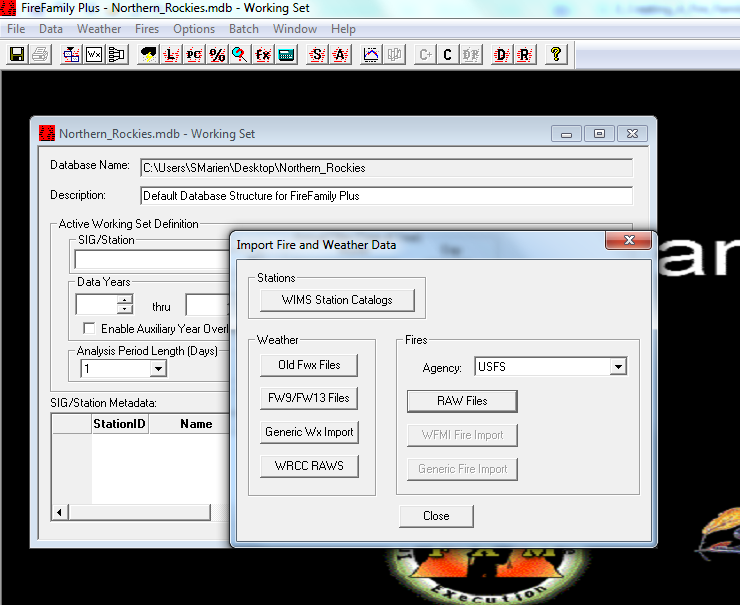 Click on “Close” to close Data Import window
Save database
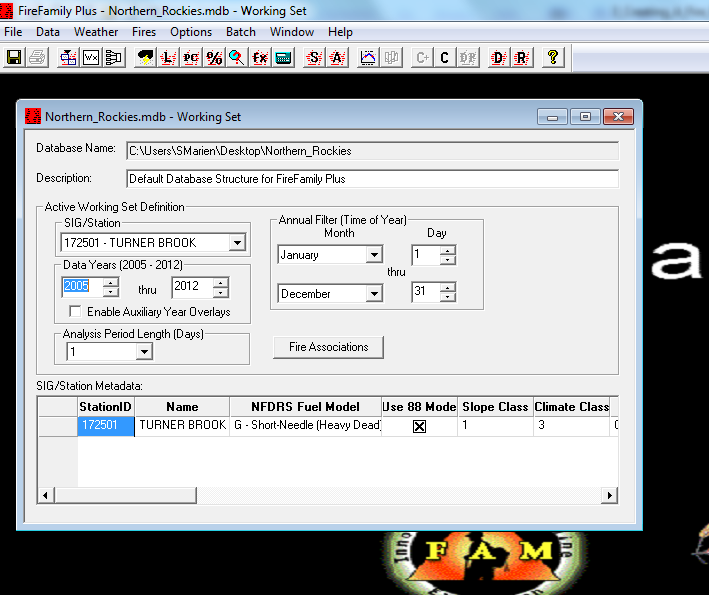 Click on “Save” diskette icon